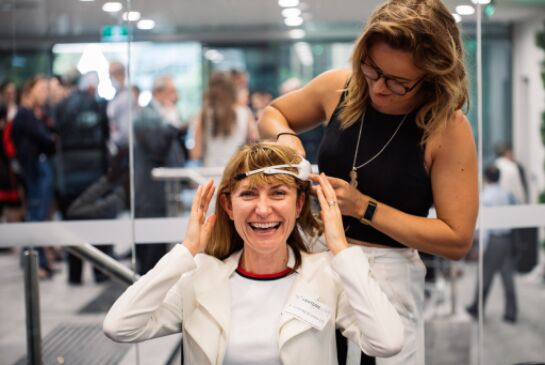 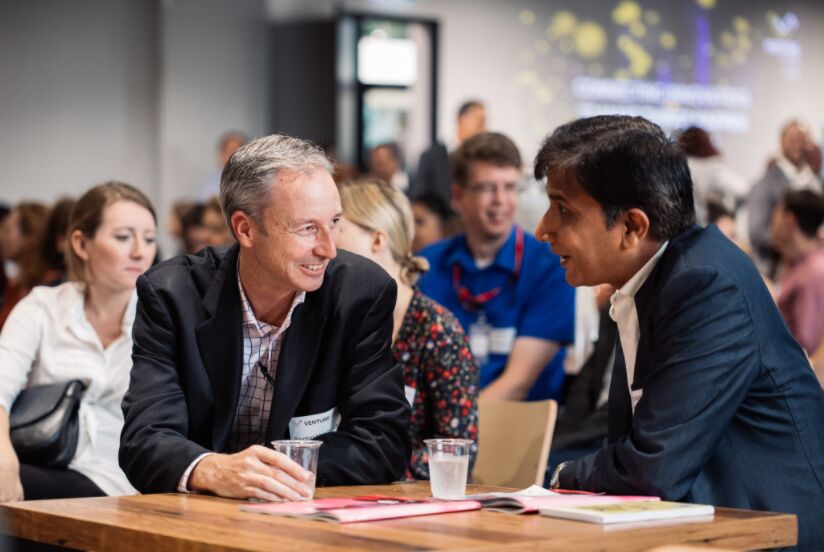 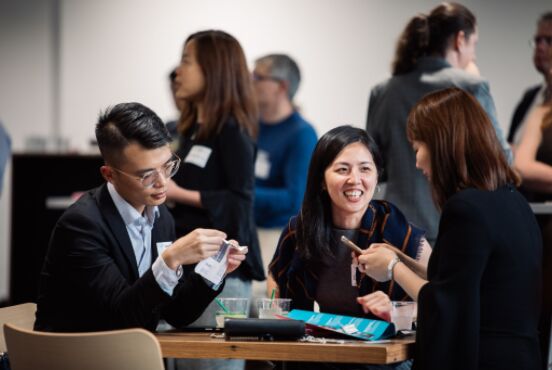 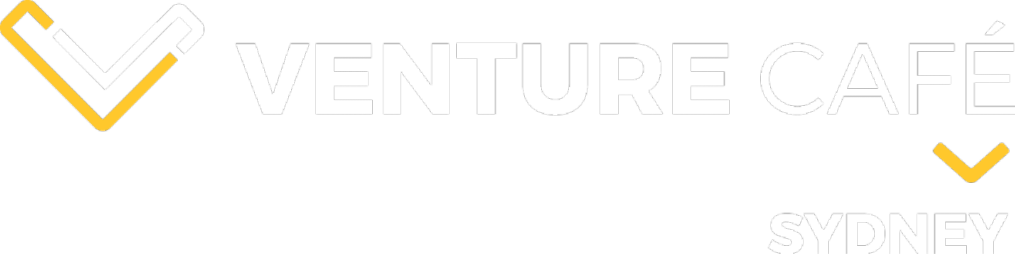 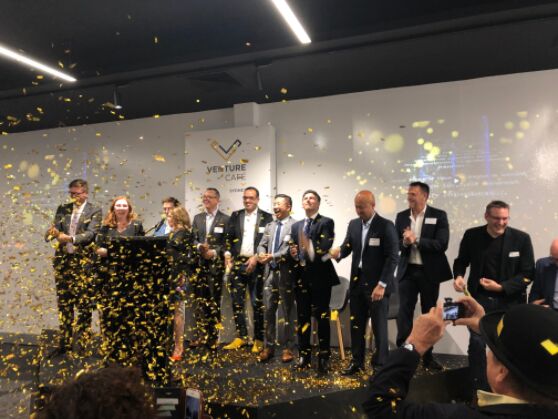 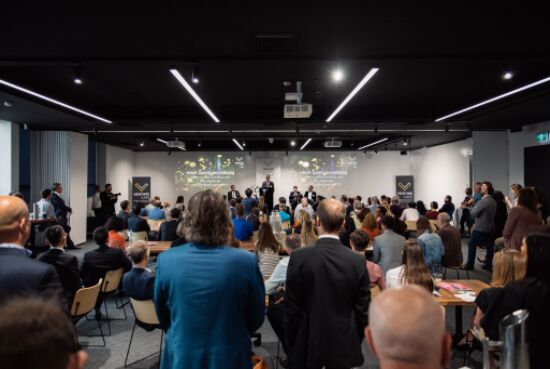 We connect innovators to make things happen - every Thursday 3-8pm.
 Join us!

venturecafesydney.org
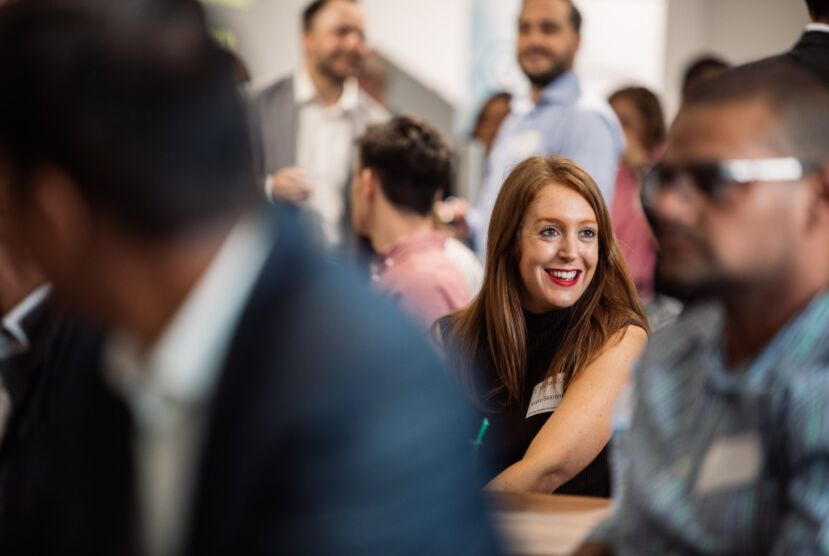 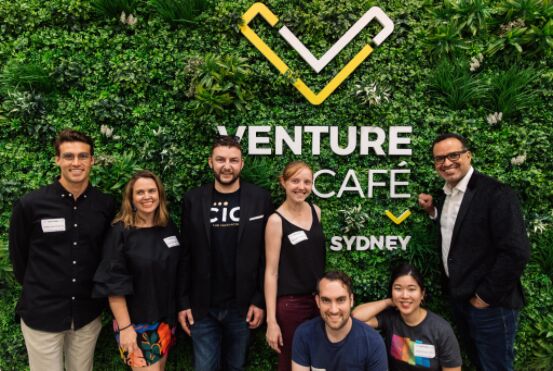 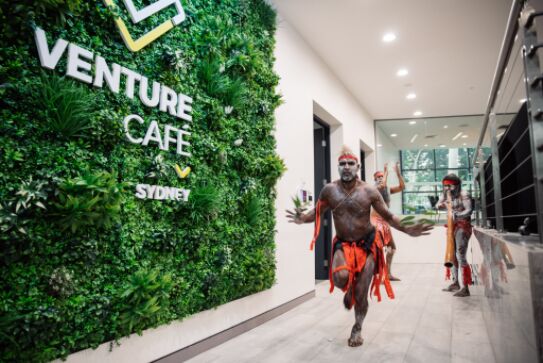